Welcome! As you get settled, please write your answers to this question on your plate:What are the things on your mind (personal and professional) as you walk into school each day?
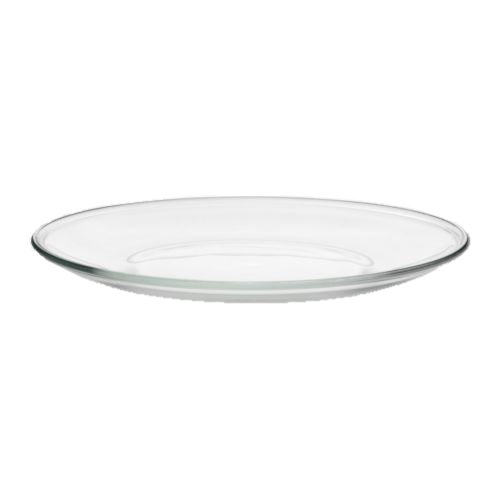 June 19, 2015
S3 @ VU | Email: S3@vanderbilt.edu
1
[Speaker Notes: TAMARA]
Teachers who can recognize, understand, label, express, and regulate emotions demonstrate:
Source: Brackett, Palomera, Mojsa, Reyes, & Salovey (2010).
June 19, 2015
S3 @ VU | Email: S3@vanderbilt.edu
2
[Speaker Notes: TAMARA

Source: http://www.scusd.edu/sites/main/files/file-attachments/social_and_emotional_learning.pdf]
Integrating Social & Emotional Learning with the Tennessee State Standards
Tennessee Center for Safe and Supportive Schools
Tamara Fyke
Brian Ketner
June 19, 2015
S3 @ VU | Email: S3@vanderbilt.edu
1
[Speaker Notes: TAMARA]
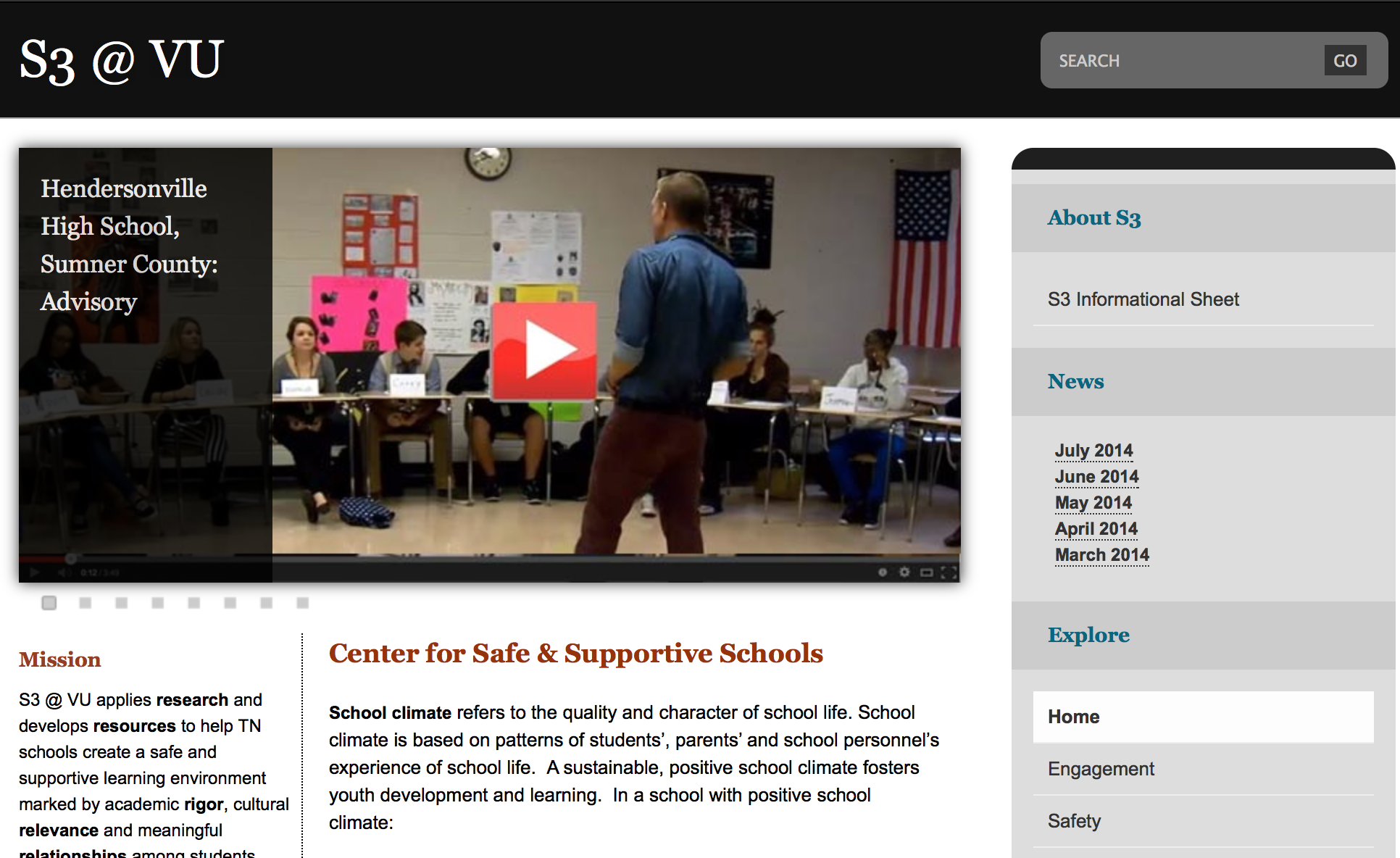 June 19, 2015
S3 @ VU | Email: S3@vanderbilt.edu
4
[Speaker Notes: TAMARA]
Character-related Ed
Comprehensive Social-Emotional Learning (SEL)
School-Wide Efforts
Violence 
         Prev
Sex Ed
Programs without a  Common Framework
Academic Skills
Families
Substance
Use Prev.
Service Learning
Health Ed
Community Involvement
June 19, 2015
S3 @ VU | Email: S3@vanderbilt.edu
5
[Speaker Notes: MAURY	2:45 – 2:50

Get a sense of who is in the room.
What trends/initiatives have you seen?  
Give context for SEL and this presentation.]
Health Ed
Comprehensive Social-Emotional Learning (SEL)
Comprehensive SEL
Violence 
        Prev
A Common Framework Provides Synergy
Sex Ed
Academic Skills
Substance
Use Prev.
Service Learning
Character-related Ed
June 19, 2015
S3 @ VU | Email: S3@vanderbilt.edu
6
SCHOOL-FAMILY-COMMUNITY PARTNERSHIPS
[Speaker Notes: MAURY	2:45 – 2:50]
What is Social & Emotional Learning?
SEL is the process of acquiring and applying the knowledge, attitudes, and skills to:
understand and manage emotions
set and achieve positive goals
feel and show empathy for others
establish and maintain positive relationships
make responsible decisions
Source: www.casel.org/social-and-emotional-learning
June 19, 2015
S3 @ VU | Email: S3@vanderbilt.edu
7
[Speaker Notes: BRIAN]
Benefits of SEL
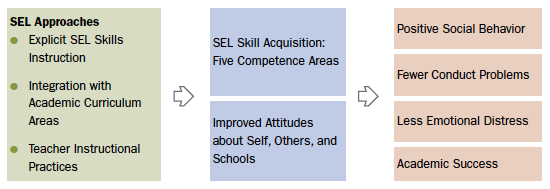 Source: http://www.casel.org/social-and-emotional-learning/outcomes
June 19, 2015
S3 @ VU | Email: S3@vanderbilt.edu
8
[Speaker Notes: BRIAN]
Why is SEL important?
INCREASED Achievement
Attitudes
Behavior
Social Skills
Emotional Skills
DECREASED Conduct Problems
Emotional Distress
Source: Durlak et al. (2011)
June 19, 2015
S3 @ VU | Email: S3@vanderbilt.edu
14
[Speaker Notes: BRIAN

- Academic achievement (11 percentile points)
- Attitudes toward self and others
- Positive social behaviors

This is true for:
ALL GRADES (K-12)
ALL SETTINGS (urban, rural, and suburb)
ALL SCHOOL TYPES (serving ethnically and racially diverse populations)

(See page 5 in “Teaching the Whole Child”)]
Student learning is enhanced when teachers integrate social-emotional competencies with academic learning.
INCREASED Motivation
Commitment
Attendance
Graduation
DECREASED Misbehavior
Suspensions
Retention
Source: Elias (2004)
June 19, 2015
S3 @ VU | Email: S3@vanderbilt.edu
15
[Speaker Notes: BRIAN

Emphasize the INTEGRATED part

(See page 5 in “Teaching the Whole Child”)]
What is on your students’ plates when they come to school?
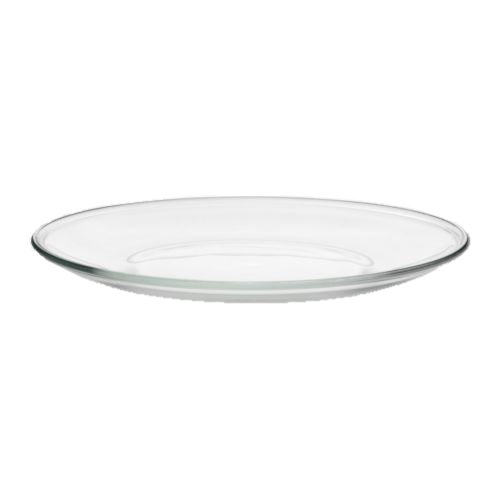 June 19, 2015
S3 @ VU | Email: S3@vanderbilt.edu
11
[Speaker Notes: TAMARA

What do you do in your schools?  What curriculum, programs, extracurriculars, athletics, etc.  What are some of the underlying things students need to be successful in any of these? (classes, tests, student clubs, sports, discipline, relationships)]
So, what do we serve students?
“Social Emotional Learning is the plate upon which all other curriculum should be served.”
– Lori Paisley, Executive Director of Coordinated School Health
Career/Tech Ed
Related Arts/P.E.
Tennessee State Standards
RTI2
PBIS
Extracurriculars
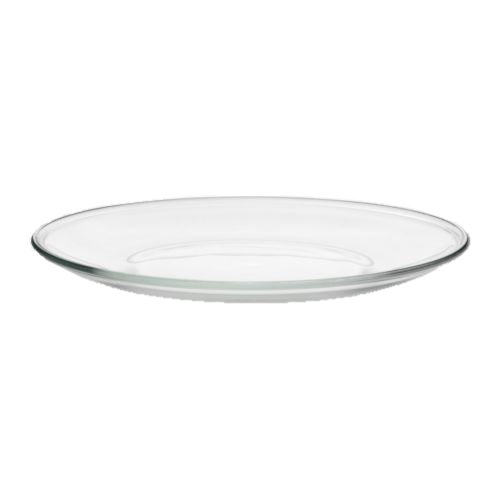 Social Emotional Learning
June 19, 2015
S3 @ VU | Email: S3@vanderbilt.edu
12
[Speaker Notes: TAMARA]
SEL Core Competencies
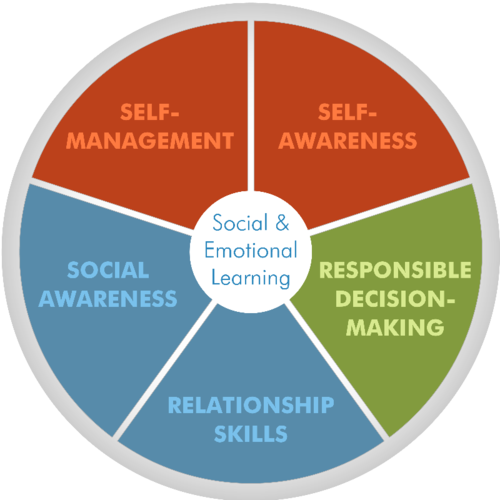 June 19, 2015
S3 @ VU | Email: S3@vanderbilt.edu
13
[Speaker Notes: BRIAN]
SEL Core Competencies
In your pairs, review your competency and create a picture, poster, or mini skit that:
Summarizes the competency
Shows it in action
June 19, 2015
S3 @ VU | Email: S3@vanderbilt.edu
14
[Speaker Notes: BRIAN]
What skills, competencies, and mindsets do students need to master Tennessee State Standards?
June 19, 2015
S3 @ VU | Email: S3@vanderbilt.edu
15
[Speaker Notes: BRIAN

Capture on chart paper?
More rigorous math: need to regulate frustration, persevere {SEL competency: self-awareness and self-management}
Citing more complex texts: know what they don’t understand (self-aware) and know how to ask for help (self-manage)
More class discussions and group work: communication and relationships (social awareness, relationships)]
The Integration
SEL + TN State Standards
WHAT we’re learning
CONTENT
HOW we’re learning
PROCESS
June 19, 2015
S3 @ VU | Email: S3@vanderbilt.edu
16
[Speaker Notes: BRIAN]
Practices that Promote SEL
Source: Center on Great Teachers and Leaders at 
American Institutes for Research (2014).
June 19, 2015
S3 @ VU | Email: S3@vanderbilt.edu
17
[Speaker Notes: TAMARA

Winter clothes = warmth
Dictionary = teacher language
Spinner/menu = Responsibility and choice
Shovel = student ctrd discipline
Ball = cooperative learning
Cups/string = class discussion
Journal = self-assess/reflect
Bundle (book, paint, calc) = balanced instruction
Ruler/clock = academic press
Hammer = Competence building]
What’s In Your Bag?
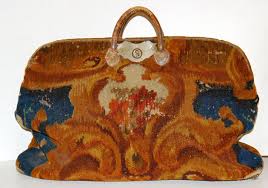 June 19, 2015
S3 @ VU | Email: S3@vanderbilt.edu
18
[Speaker Notes: TAMARA

Winter clothes = warmth
Dictionary = teacher language
Spinner/menu = Responsibility and choice
Shovel = student ctrd discipline
Ball = cooperative learning
Cups/string = class discussion
Journal = self-assess/reflect
Bundle (book, paint, calc) = balanced instruction
Ruler/clock = academic press
Hammer = Competence building]
Practices that Promote SEL
Source: Center on Great Teachers and Leaders at 
American Institutes for Research (2014).
June 19, 2015
S3 @ VU | Email: S3@vanderbilt.edu
19
[Speaker Notes: TAMARA

Winter clothes = warmth
Dictionary = teacher language
Spinner/menu = Responsibility and choice
Shovel = student ctrd discipline
Ball = cooperative learning
Cups/string = class discussion
Journal = self-assess/reflect
Bundle (book, paint, calc) = balanced instruction
Ruler/clock = academic press
Hammer = Competence building]
Blueprint
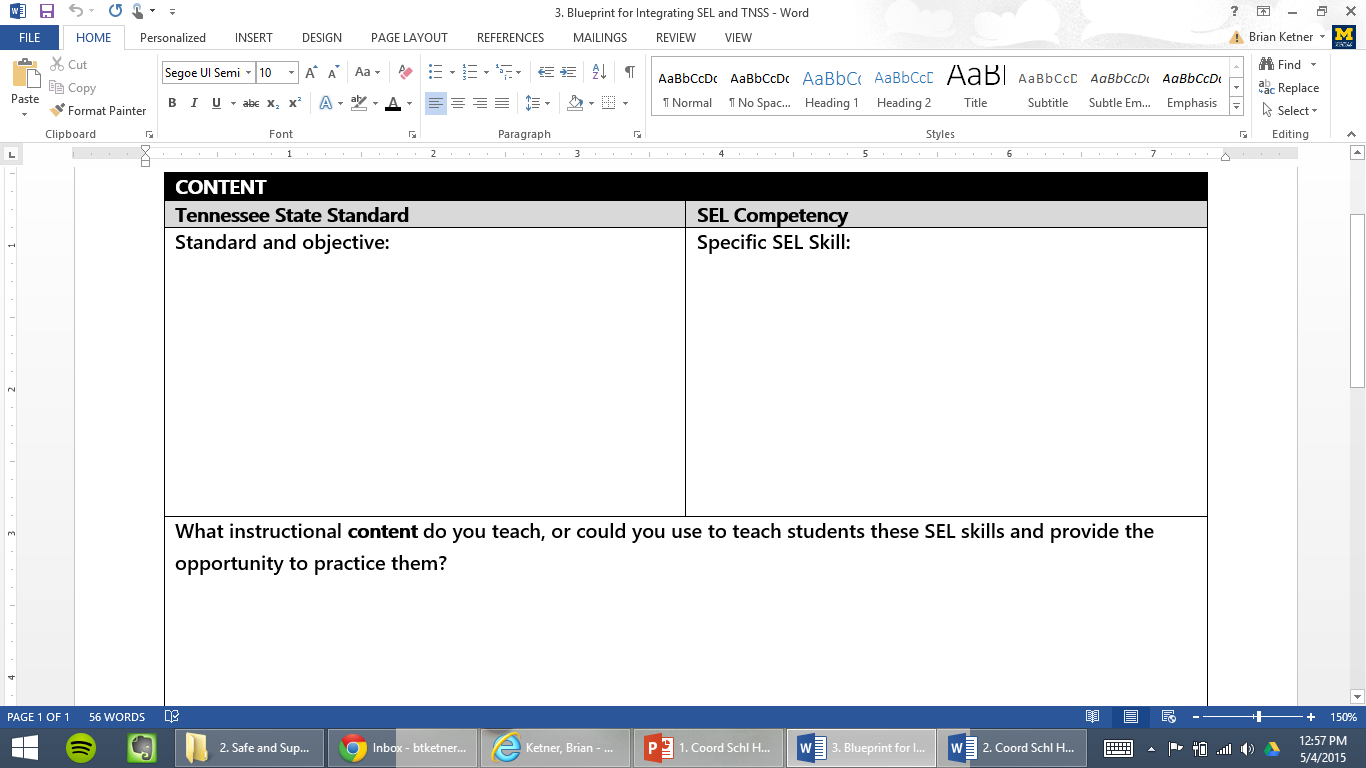 June 19, 2015
S3 @ VU | Email: S3@vanderbilt.edu
20
[Speaker Notes: BRIAN	

Everyone helps participants]
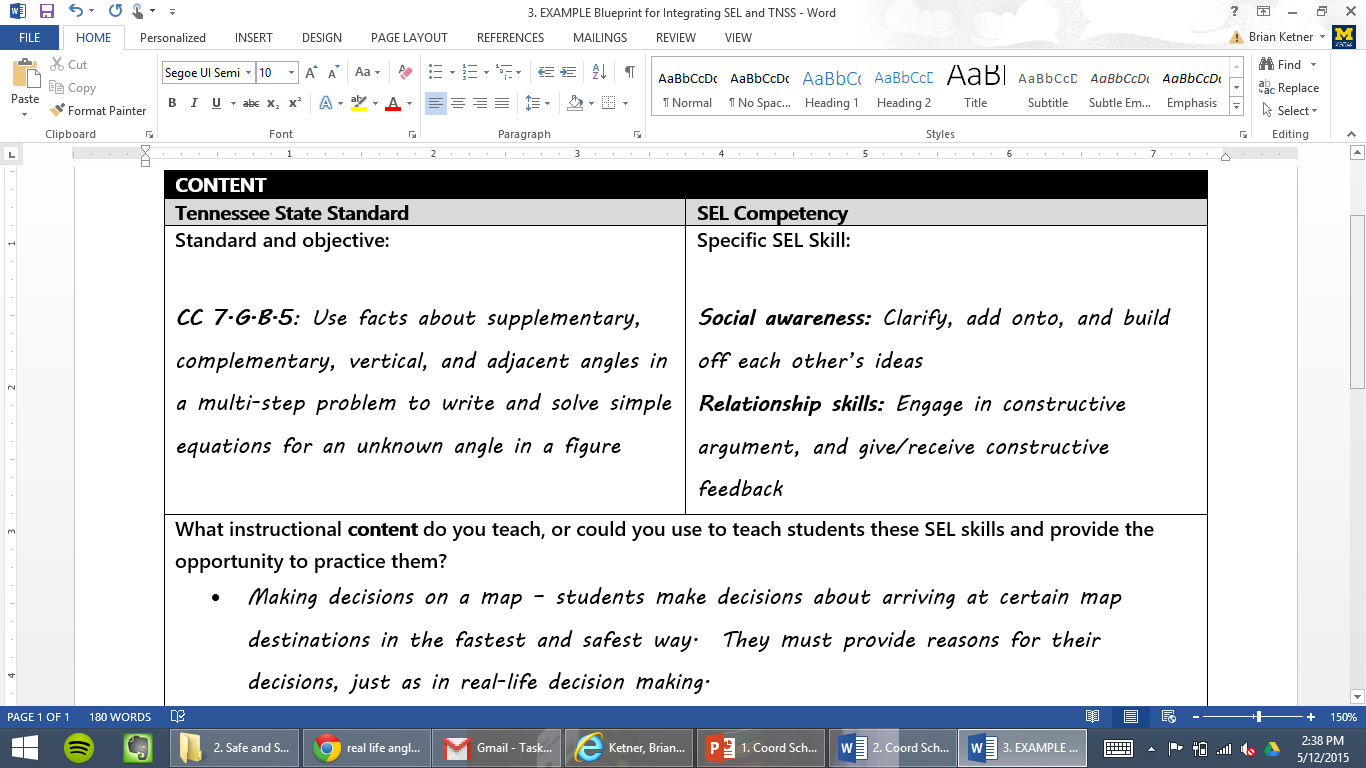 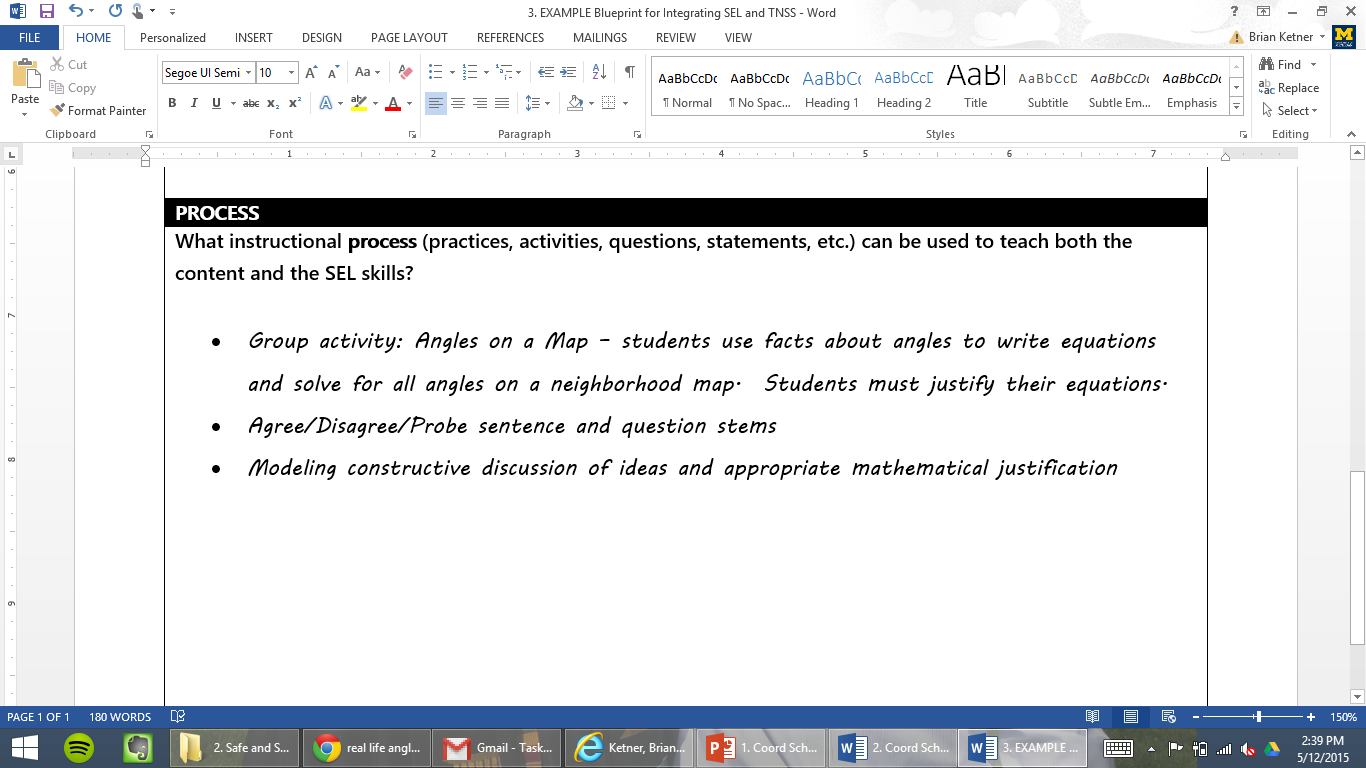 June 19, 2015
S3 @ VU | Email: S3@vanderbilt.edu
21
[Speaker Notes: BRIAN

Everyone helps participants]
SEL Core Competencies
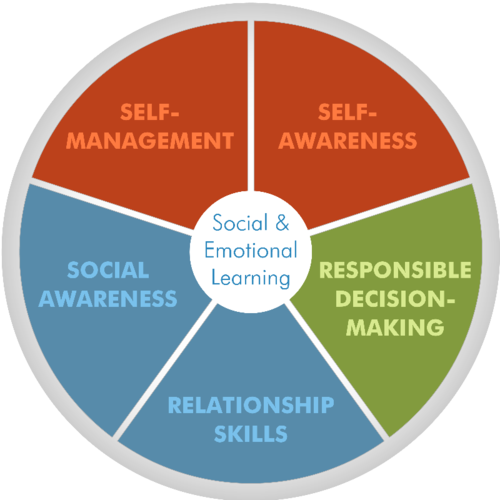 June 19, 2015
S3 @ VU | Email: S3@vanderbilt.edu
22
[Speaker Notes: (Just in case we need it here)]
www.gtlcenter.org/sel-school
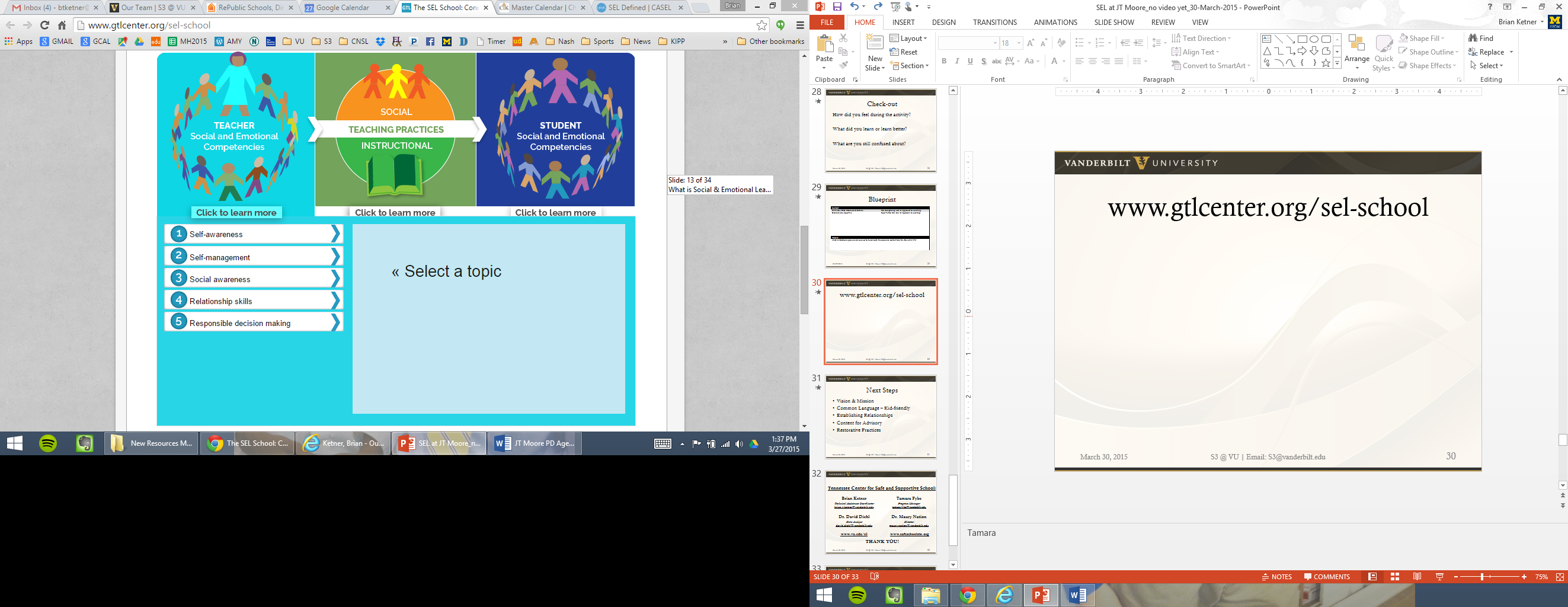 June 19, 2015
S3 @ VU | Email: S3@vanderbilt.edu
23
[Speaker Notes: Just note as a valuable resource]
Thank you!
Questions
Resources 
Pick up resources in the back
Email Tamara (tamara.fyke@vanderbilt.edu)
Evaluations
June 19, 2015
S3 @ VU | Email: S3@vanderbilt.edu
24
[Speaker Notes: TEAM		3:25 – 3:30]
Tennessee Center for Safe and Supportive Schools
THANK YOU!
June 19, 2015
S3 @ VU | Email: S3@vanderbilt.edu
28
References
Brackett, M. A., Palomera, R., Mojsa, J., Reyes, M., & Salovey, P. (2010). Emotion regulation ability, job satisfaction, and burnout among British secondary school teachers. Psychology in the Schools, 47, 406-417.
Center on Great Teachers and Leaders at American Institutes for Research. (2014). Teaching the whole child: Instructional practices that support social-emotional learning in three teacher evaluation frameworks (Revised ed.). Washington, DC: Nicholas Yoder.  Retrieved from: http://www.gtlcenter.org/sites/default/files/TeachingtheWholeChild.pdf
Durlak, J.A., Weissberg, R.P., Dymnicki, A.B., Taylor, R.D., Schellinger, K. (2011) The impact of enhancing students’ social and emotional learning: A meta-analysis of school-based universal interventions. Child Development: 82(1), 405-432.
Durlak, J.A., Weissberg, R.P., & Pachan, M. (2010). A meta-analysis of after-school programs that seek to promote personal and social skills in children and adolescents. American Journal of Community Psychology, 45: 294-309.   
Elias, M. J. (2004). Strategies to infuse social and emotional learning into academics. In J. E. Zins, R. W. Weissberg, M. C. Wang, & H. J. Walberg (Eds.). Building academic success on social and emotional learning: What does the research say? (pp. 113–134). New York: Teachers College Press.
June 19, 2015
S3 @ VU | Email: S3@vanderbilt.edu
26